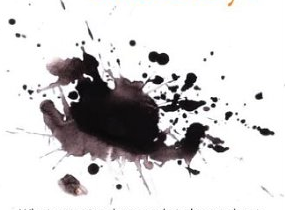 ‘Don’t
call
it
Literacy!’
Geoff Barton  www.geoffbarton.co.uk (presentation 117)  Twitter: @RealGeoffBarton
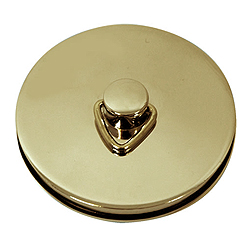 This is an expensive plug  
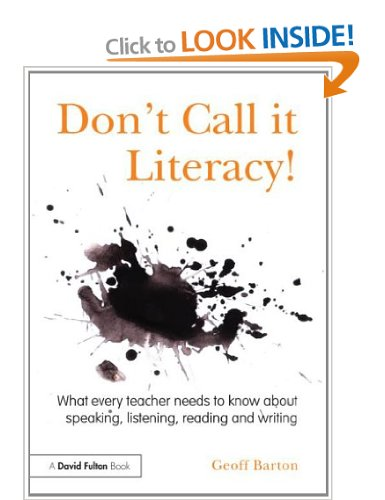 This is a 
cheap plug  
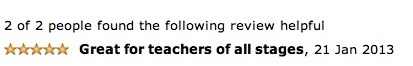 By G Ratnob
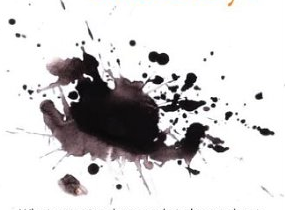 ‘Don’t
call
it
Literacy!’
Geoff Barton  www.geoffbarton.co.uk (presentation 117)  Twitter: @RealGeoffBarton
Real
Literacy!
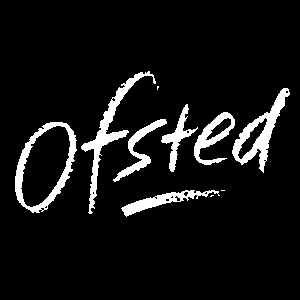 Reading, Writing and Communication
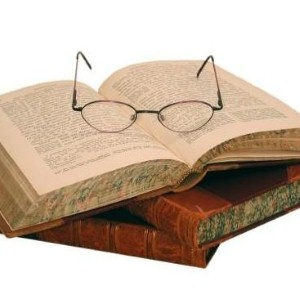 The story      so far
The story      so far
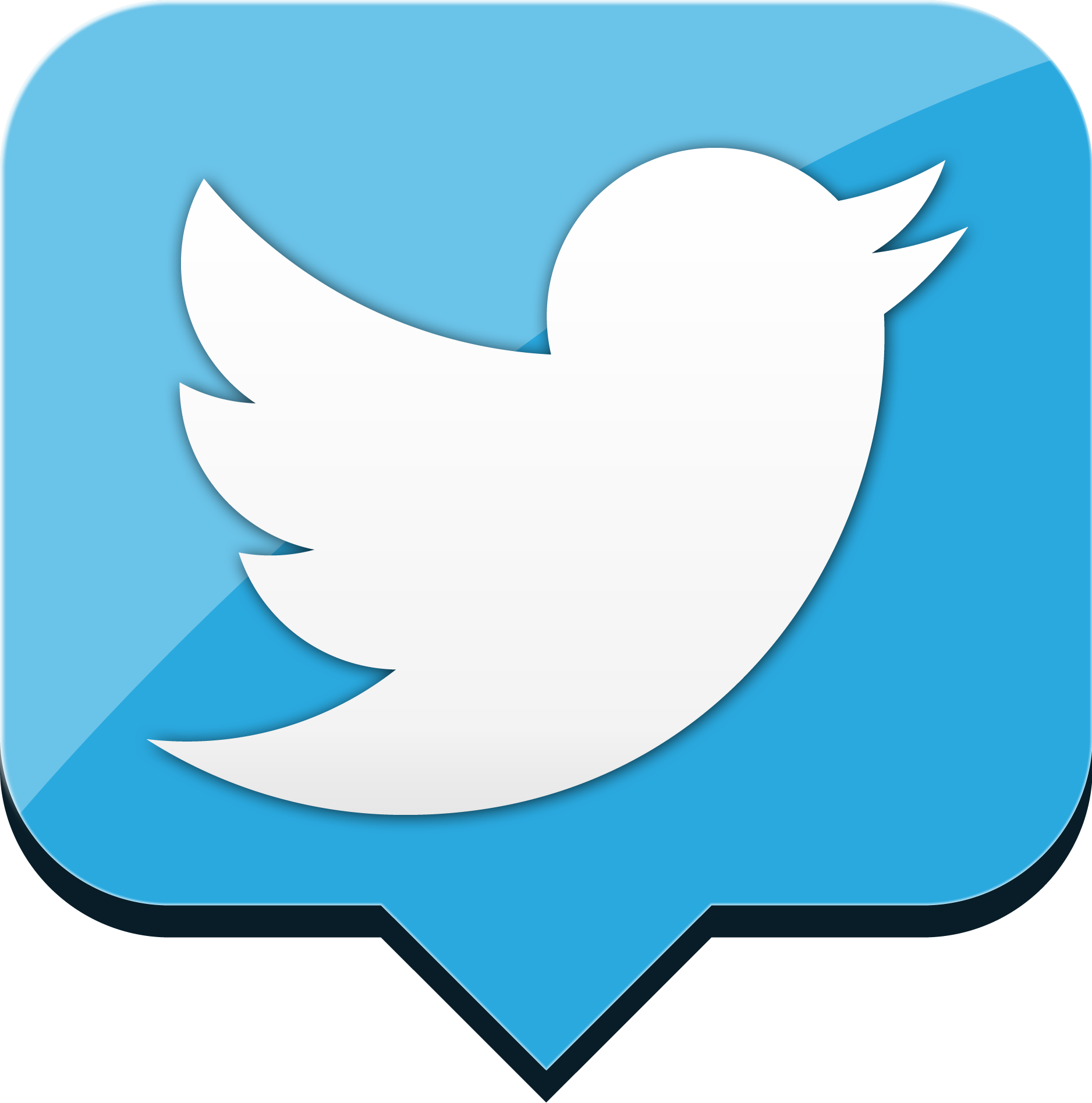 Last year …
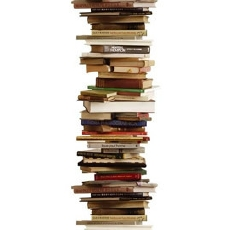 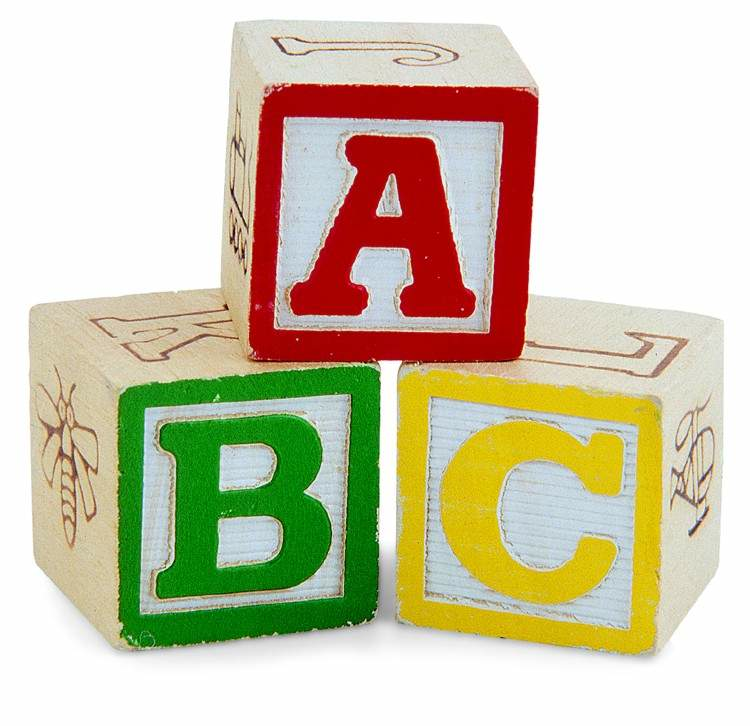 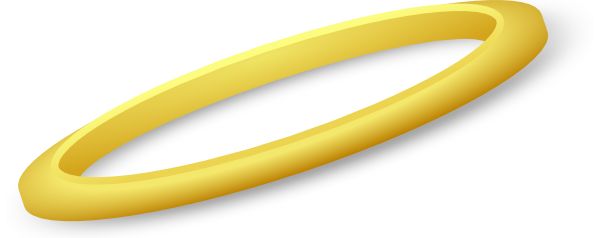 This year …
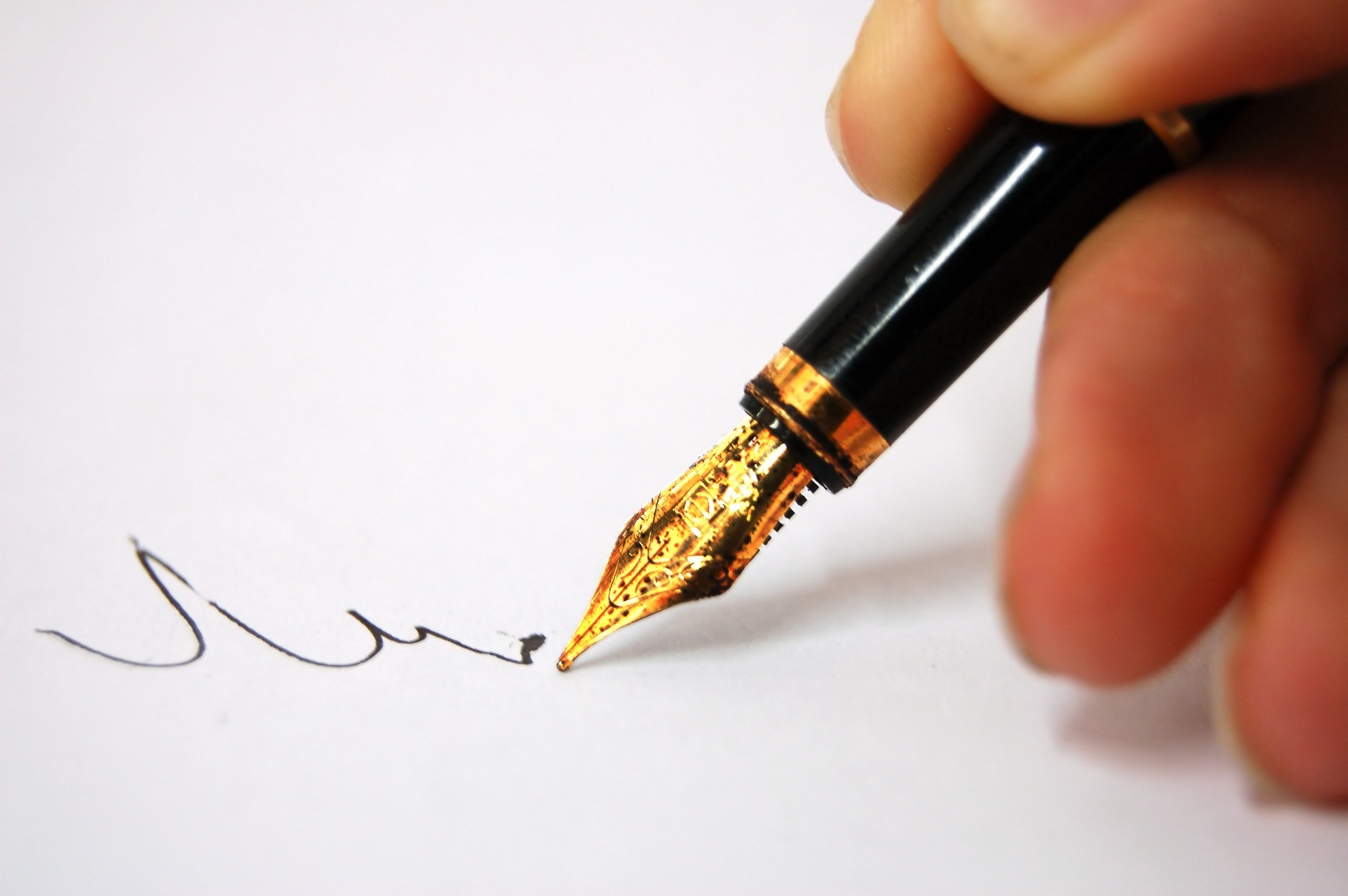 I will make you a better writer
‘Don’t Call it Literacy’ 2012
aka
‘The Way We Were’
1: Matthew Matters
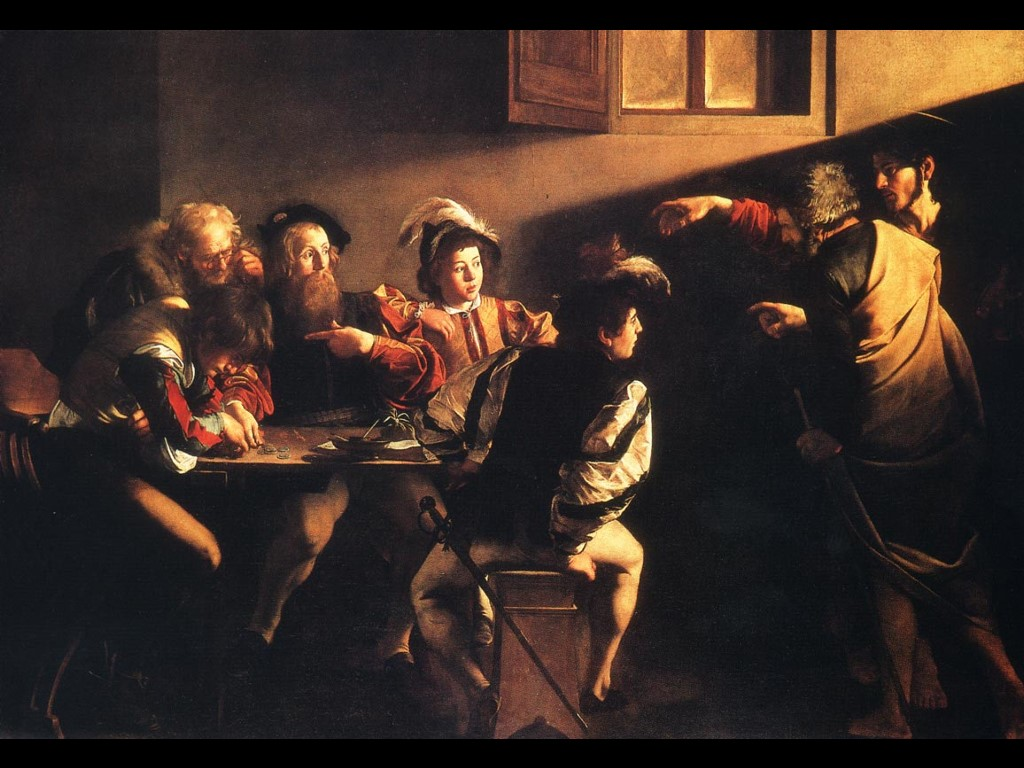 ‘As the word rich grow richer, the word poor grow poorer.’


Canadian Association of School Librarians
2: Literacy is a club
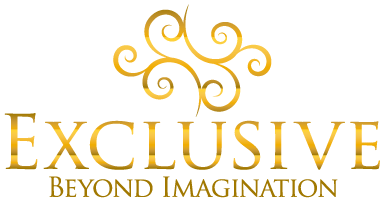 3: Literacy is teacher talk too
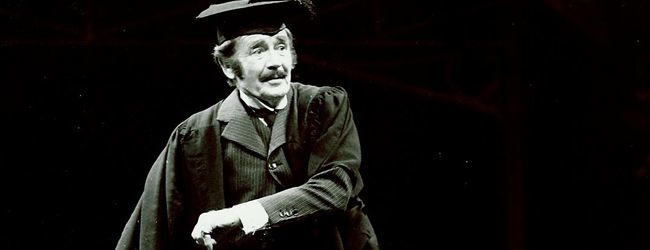 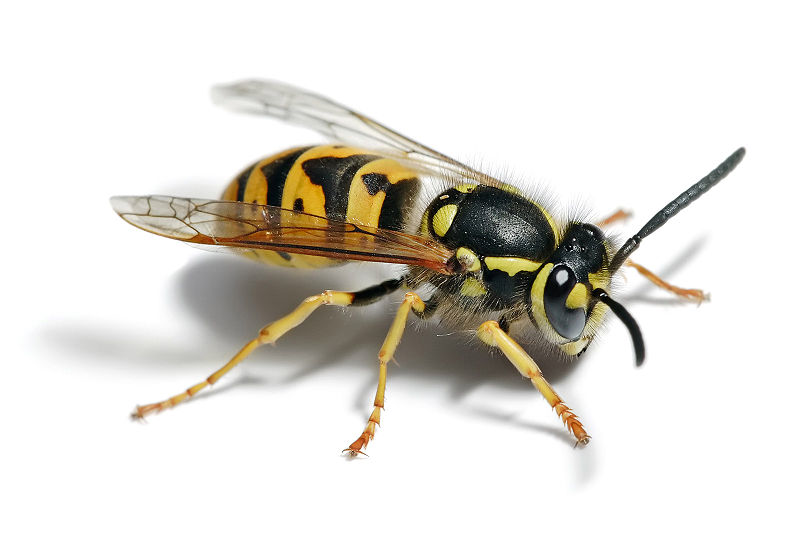 4: The word ‘literacy’ may be a nuisance
5: The secret of literacy is simple …
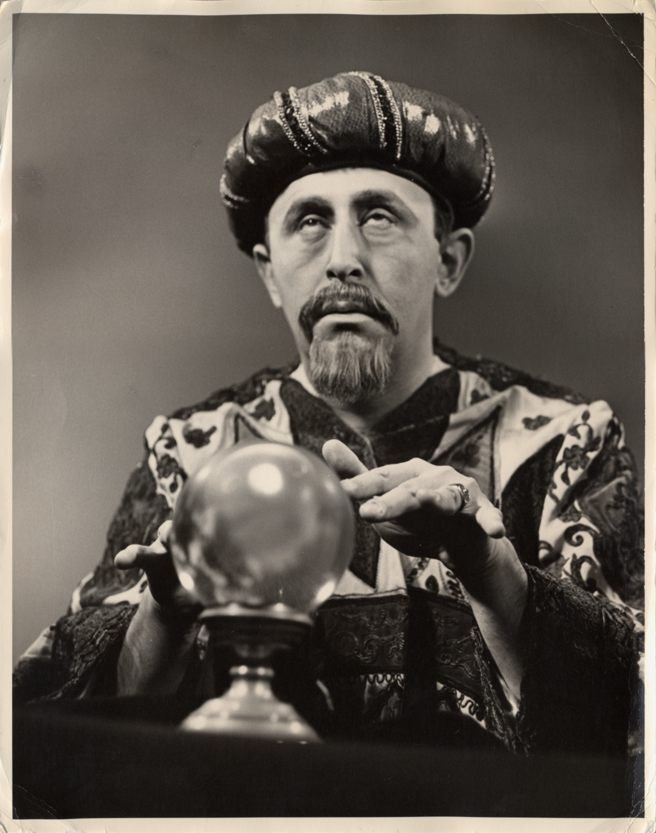 Make the implicit explicit
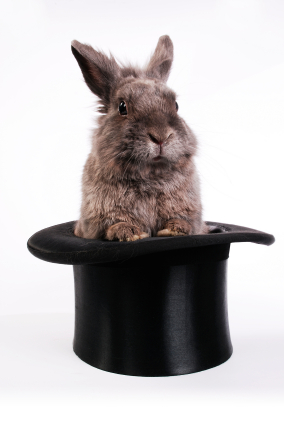 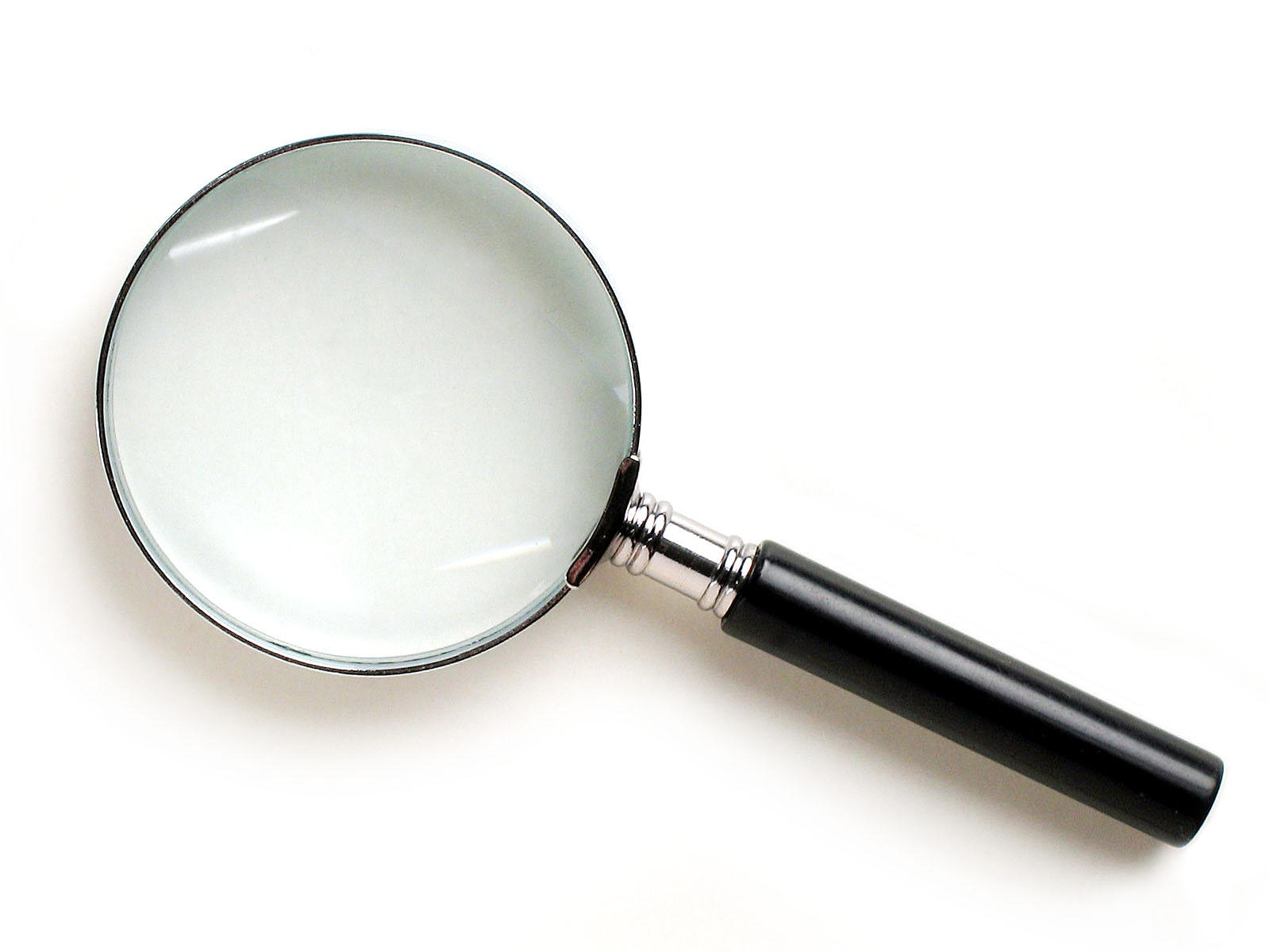 SKIMMING
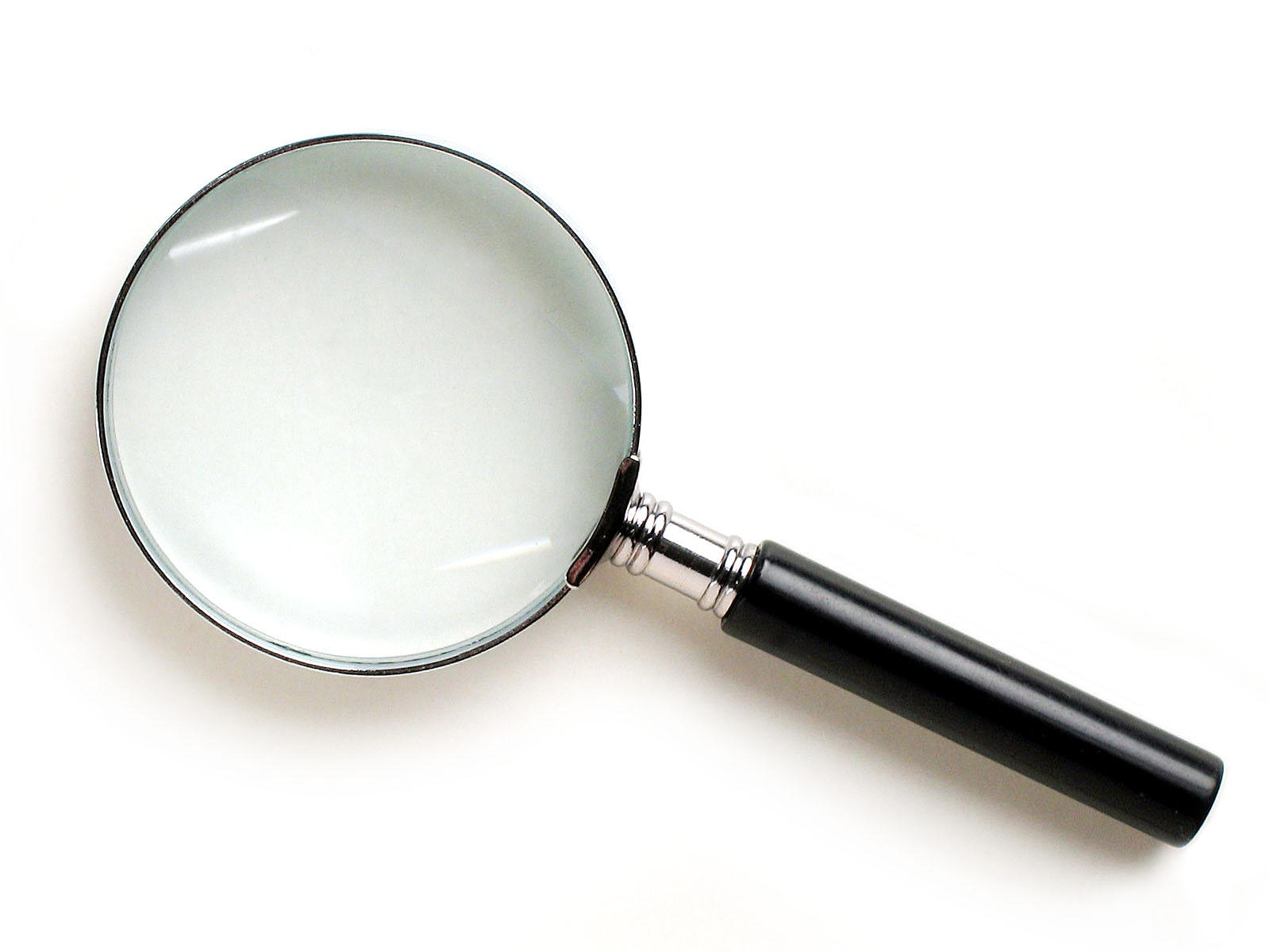 What is this text about?Where might you find it?
The climate of the Earth is always changing. In the past it has altered as a result of natural causes. Nowadays, however, the term climate change is generally used when referring to changes in our climate which have been identified since the early part of the 1900's . The changes we've seen over recent years and those which are predicted over the next 80 years are thought to be mainly as a result of human behaviour rather than due to natural changes in the atmosphere.
The best treatment for mouth ulcers. Gargle with salt water. You should find that it works a treat. Salt is cheap and easy to get hold of and we all have it at home, so no need to splash out and spend lots of money on expensive mouth ulcer creams.
Urquhart castle is probably one of the most picturesquely situated castles in the Scottish Highlands. Located 16 miles south-west of Inverness, the castle, one of the largest in Scotland, overlooks much of Loch Ness. Visitors come to stroll through the ruins of the 13th-century castle because Urquhart has earned the reputation of being one of the best spots for sighting Loch Ness’s most famous inhabitant.
Urquhart castle is probably one of the most picturesquely situated castles in the Scottish Highlands. Located 16 miles south-west of Inverness, the castle, one of the largest in Scotland, overlooks much of Loch Ness. Visitors come to stroll through the ruins of the 13th-century castle because Urquhart has earned the reputation of being one of the best spots for sighting Loch Ness’s most famous inhabitant.
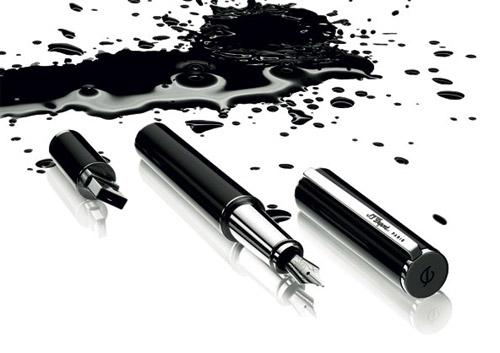 Urquhart castle is probably one of the most picturesquely situated castles in the Scottish Highlands. Located 16 miles south-west of Inverness, the castle, one of the largest in Scotland, overlooks much of Loch Ness. Visitors come to stroll through the ruins of the 13th-century castle because Urquhart has earned the reputation of being one of the best spots for sighting Loch Ness’s most famous inhabitant.
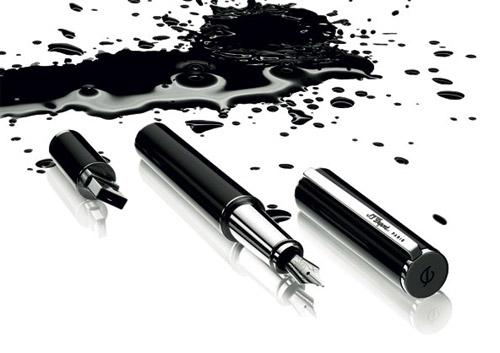 Urquhart castle is probably one of the most picturesquely situated castles in the Scottish Highlands. Located 16 miles south-west of Inverness, the castle, one of the largest in Scotland, overlooks much of Loch Ness. Visitors come to stroll through the ruins of the 13th-century castle because Urquhart has earned the reputation of being one of the best spots for sighting Loch Ness’s most famous inhabitant.
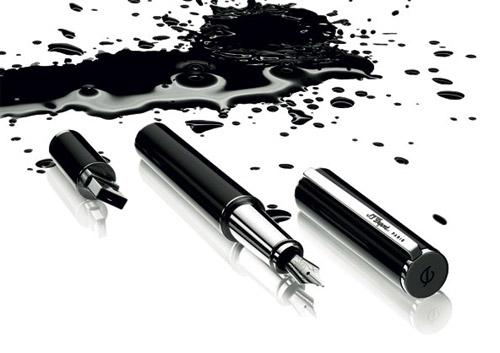 Urquhart castle is probably one of the most picturesquely situated castles in the Scottish Highlands. Located 16 miles south-west of Inverness, the castle, one of the largest in Scotland, overlooks much of Loch Ness. Visitors come to stroll through the ruins of the 13th-century castle because Urquhart has earned the reputation of being one of the best spots for sighting Loch Ness’s most famous inhabitant.
Urquhart castle is probably one of the most picturesquely situated castles in the Scottish Highlands. Located 16 miles south-west of Inverness, the castle, one of the largest in Scotland, overlooks much of Loch Ness. Visitors come to stroll through the ruins of the 13th-century castle because Urquhart has earned the reputation of being one of the best spots for sighting Loch Ness’s most famous inhabitant.
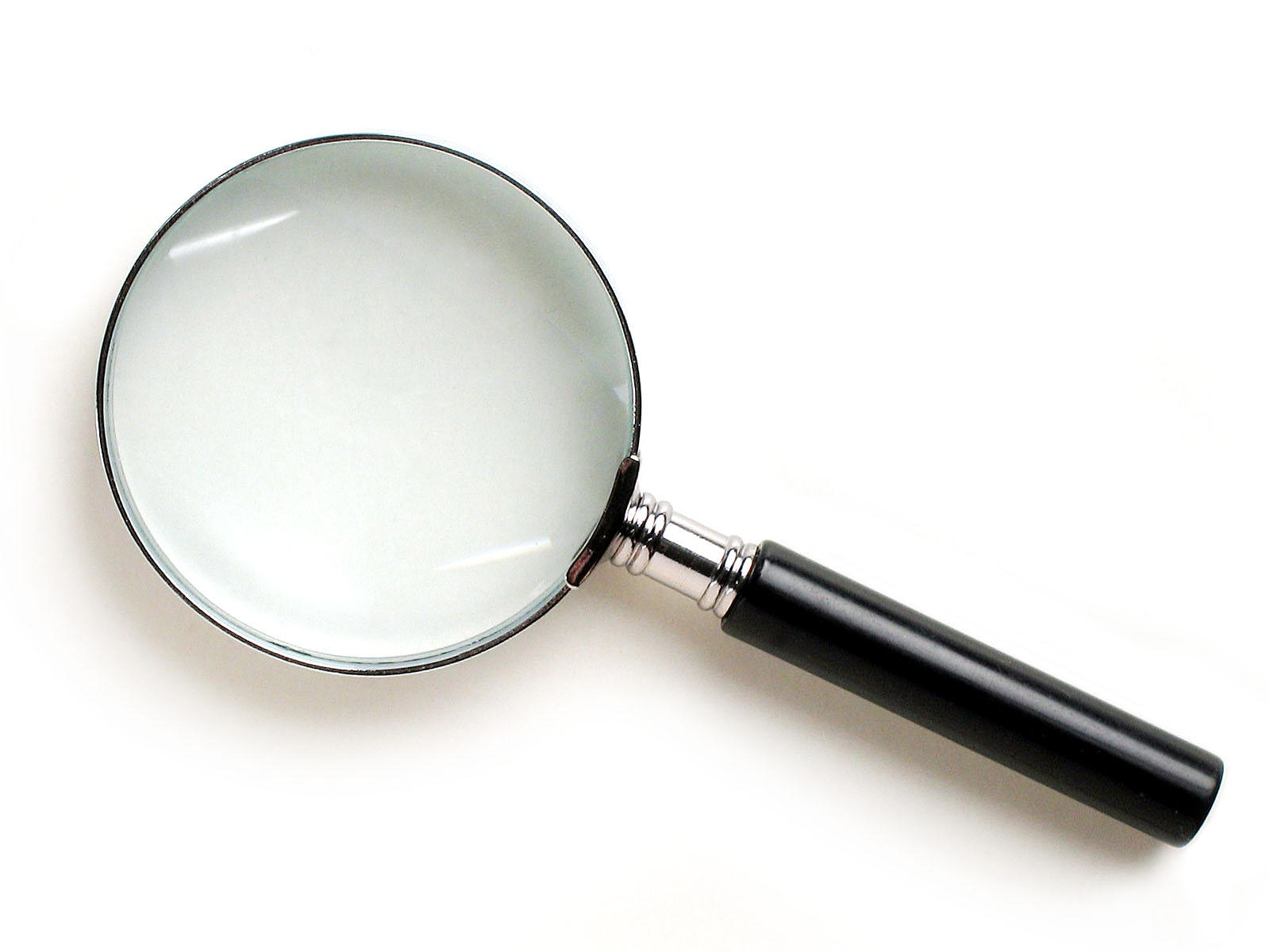 SCANNING
Where did the first cell phones begin?
Name 2 other features that started to be included in phones
Why are cell phones especially useful in some countries?
Where begin? 
Two features? 
Some countries?
Cellular telephones

 The first cellular telephone system began operation in Tokyo in 1979, and the first U.S. system began operation in 1983 in Chicago. A camera phone is a cellular phone that also has picture taking capabilities. Some camera phones have the capability to send these photos to another cellular phone or computer. Advances in digital technology and microelectronics has led to the inclusion of unrelated applications in cellular telephones, such as alarm clocks, calculators, Internet browsers, and voice memos for recording short verbal reminders, while at the same time making such telephones vulnerable to certain software viruses. In many countries with inadequate wire-based telephone networks, cellular telephone systems have provided a means of more quickly establishing a national telecommunications network.
Independent Research
(FOFO)
Research the life of
Martin Luther King
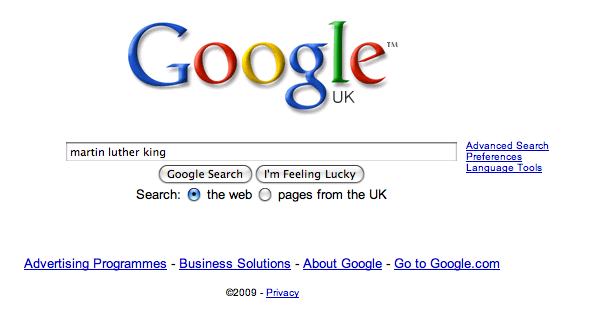 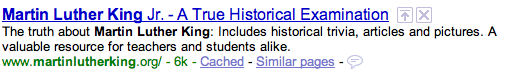 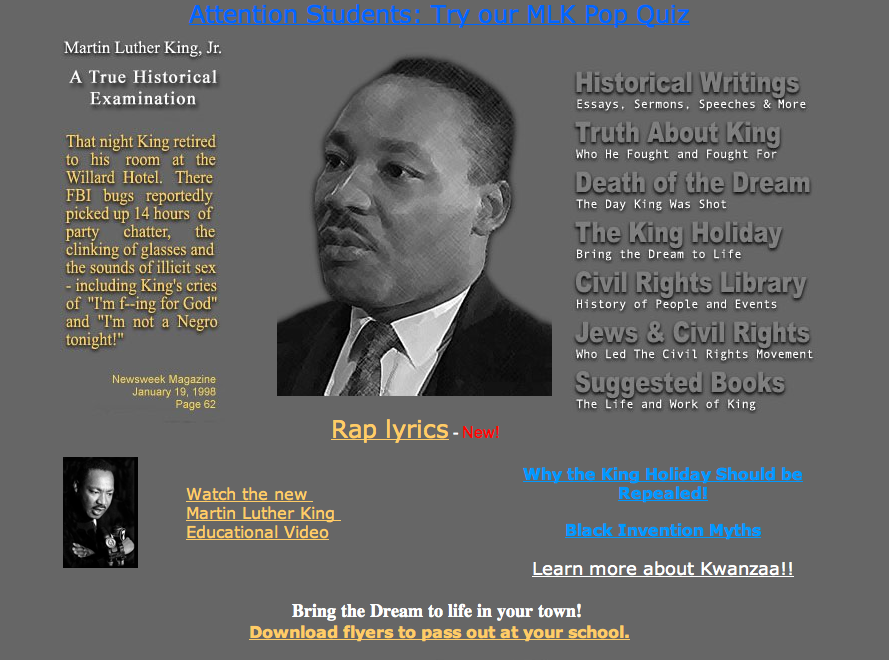 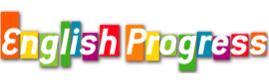 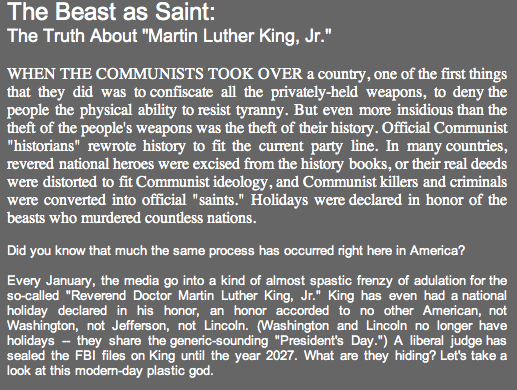 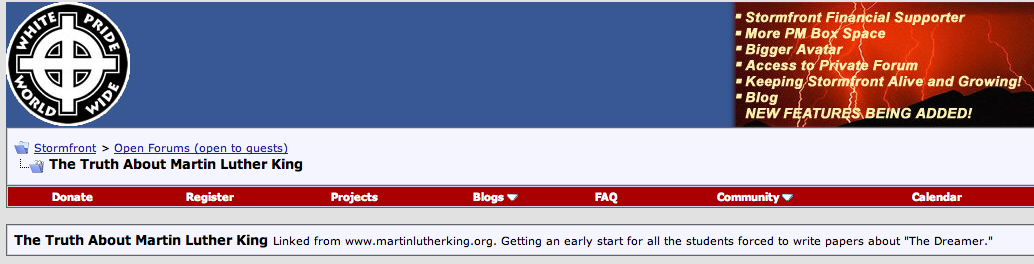 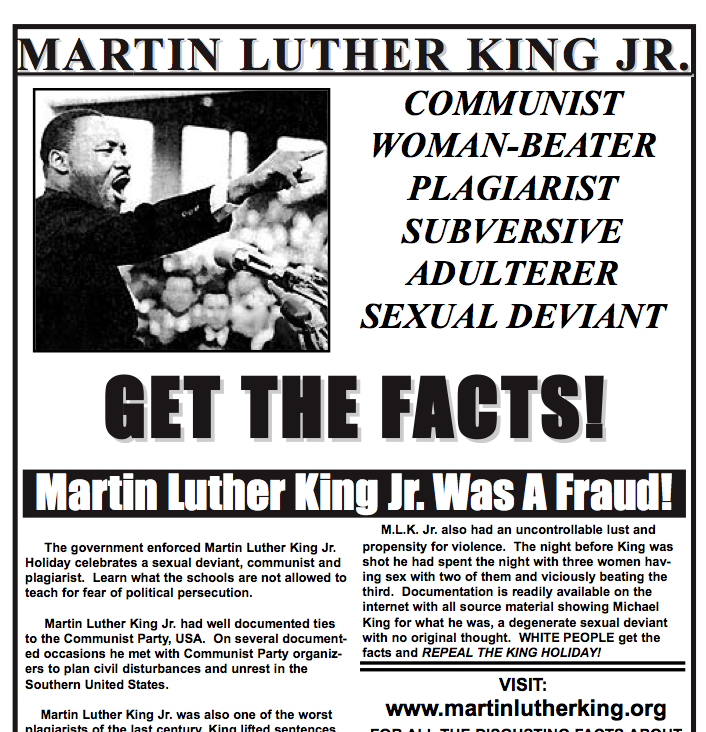 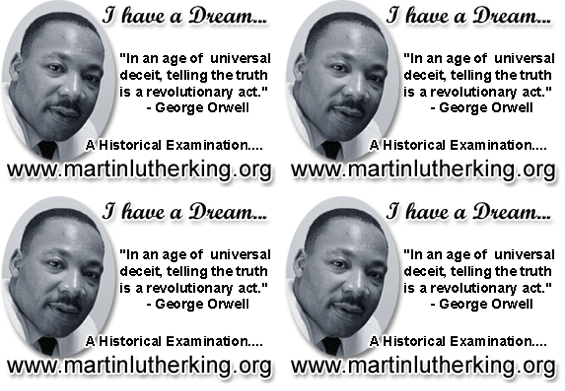 From implicit to explicit:
How we* use lexical words when skimming
How we* use textual conventions in scanning
How we* assess the authenticity of a text when researching

	* the ‘word rich’
	* or students who have been well taught
‘Don’t Call it Literacy’ 2012
aka
‘The Way We Were’
2013:
London 2012
GCSE English fiasco 
Matt Smith quits Doctor Who
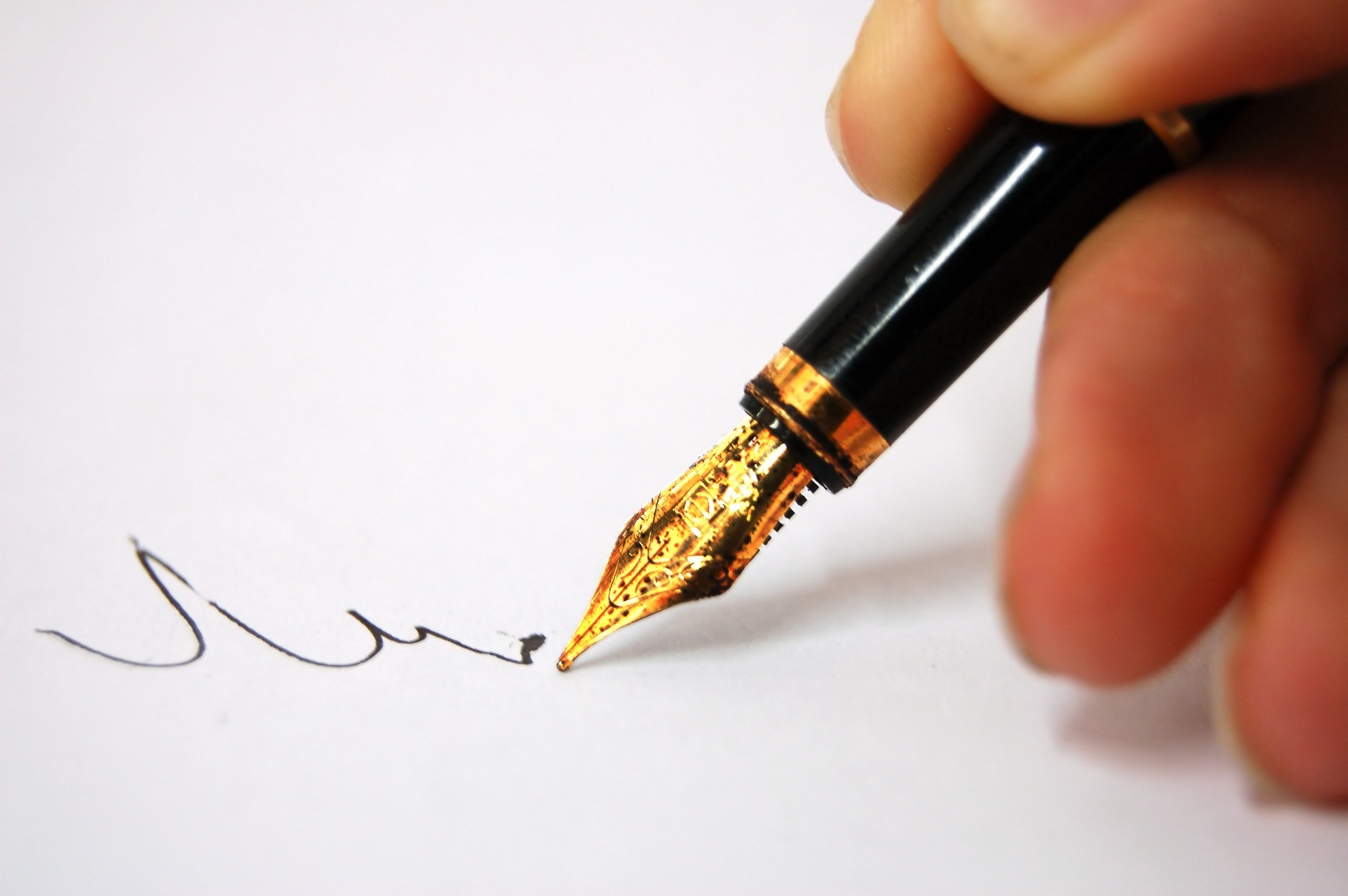 I will make you a better writer
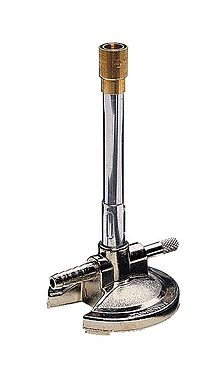 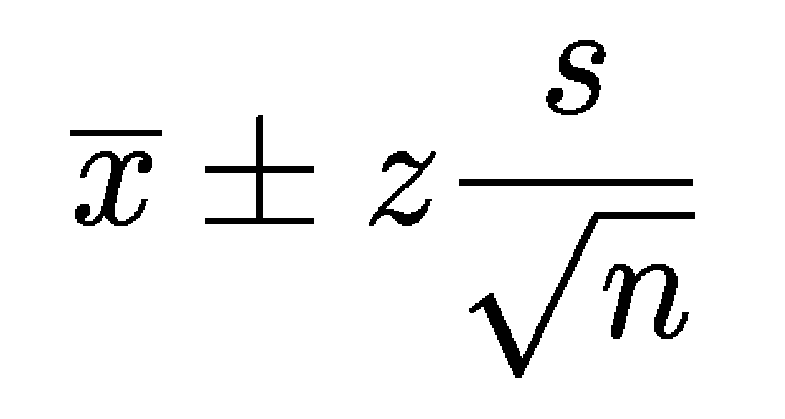 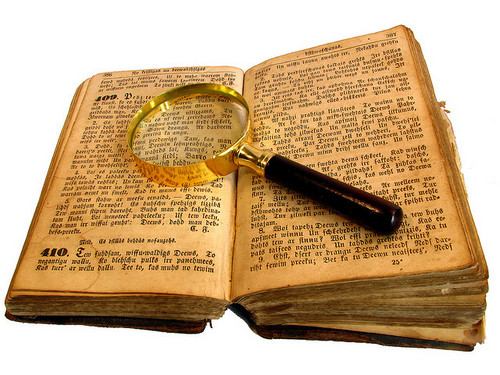 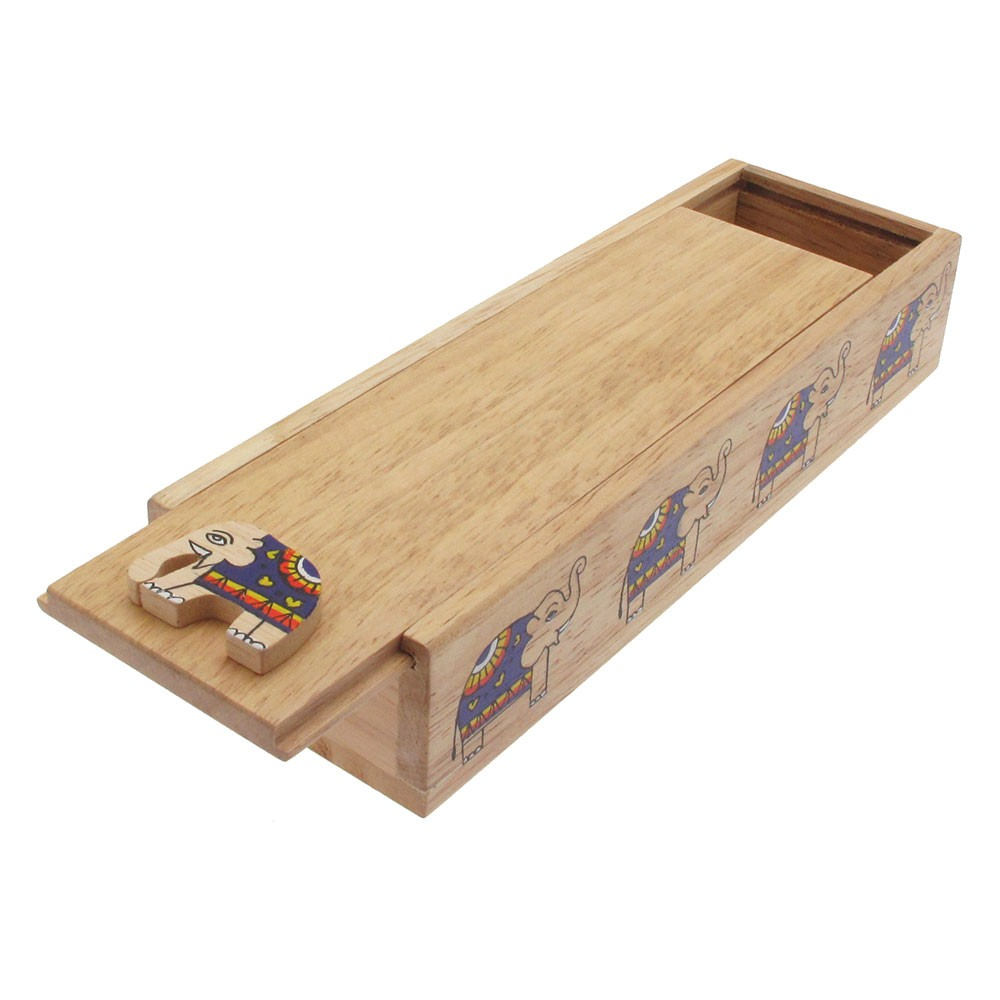 Shifting from ‘WHAT’ to ‘HOW’
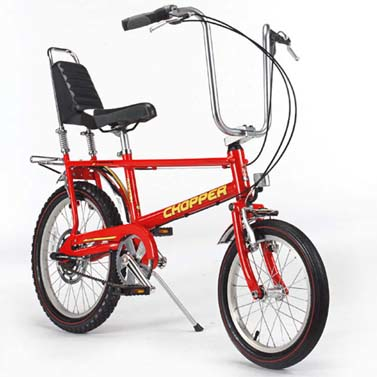 ‘HOW’
‘WHAT’
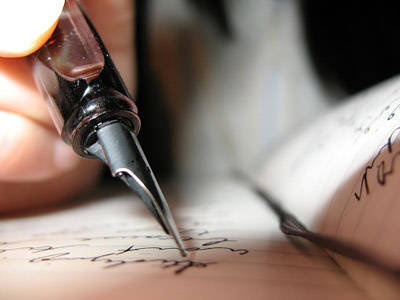 ‘HOW’
‘WHAT’
WRITERS’ DECISIONS …
FORMAL  INFORMAL?
PERSONAL  IMPERSONAL?
CHRONOLOGICAL  NON-CHRONOLOGICAL?
How do we teach our students the ‘how’ of writing?
Test 1:
Write this sentence down
[Speaker Notes: It’s really beautiful out there today, I believe.]
Test 2:
Describe your journey here today
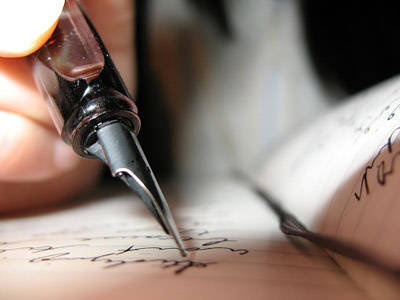 ‘HOW’
‘WHAT’
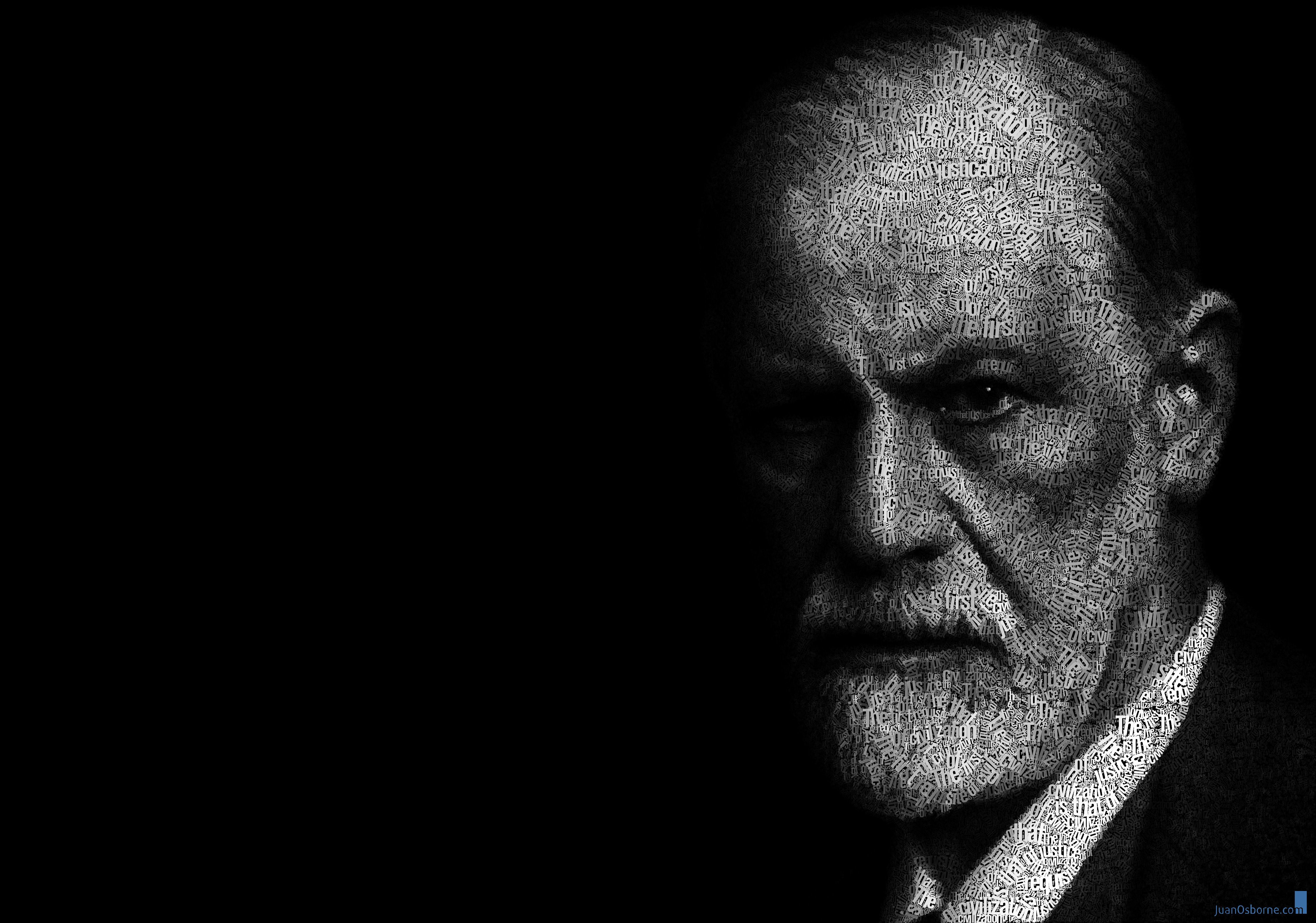 "One might compare the relation of the ego the id with that between a rider and his horse”
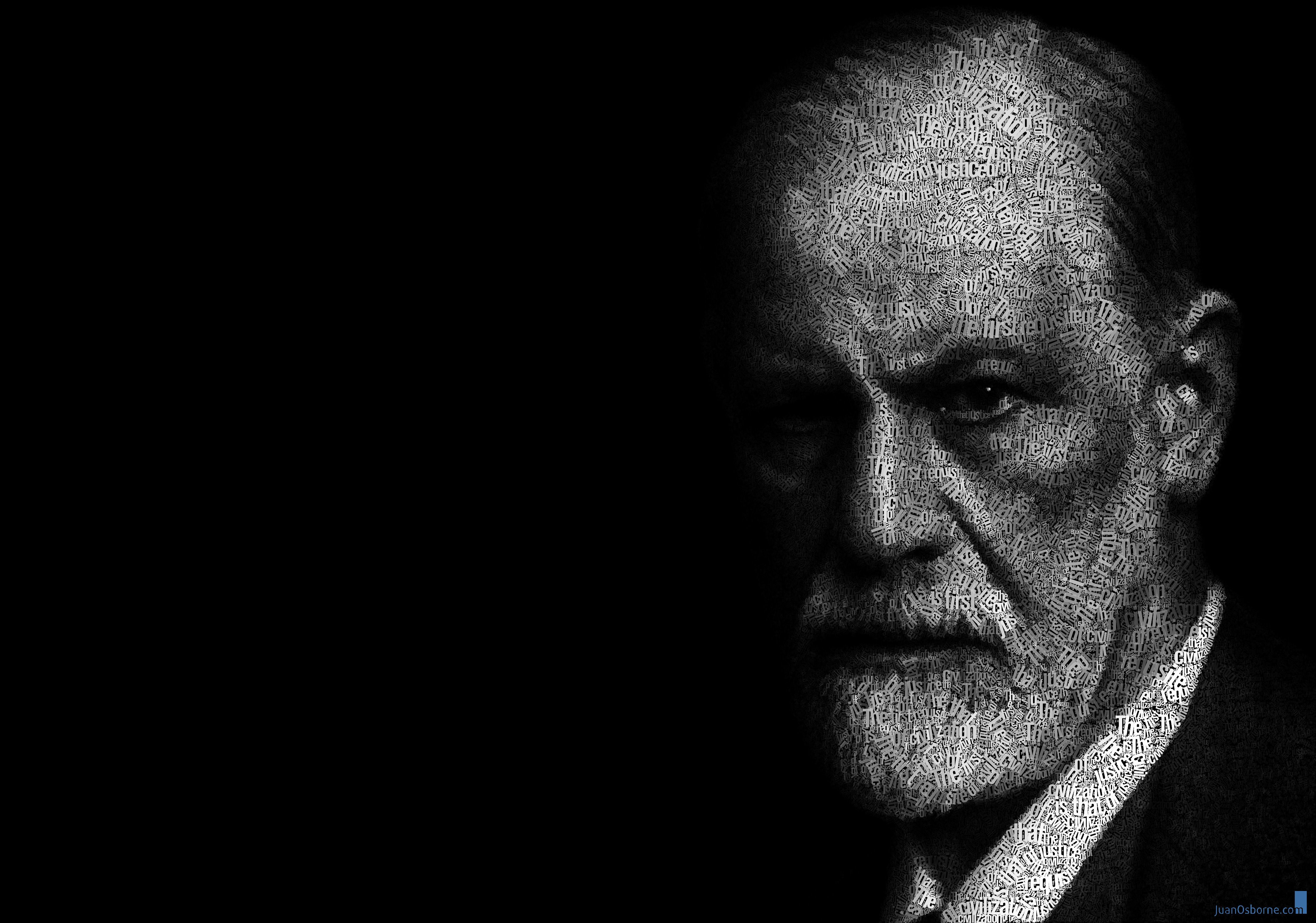 Self-regulation
What does an evaluation LOOK like?
How do I ORGANISE my writing?
How do I make it IMPERSONAL?
Which WORDS do designers use?
How FORMAL should it be?
How should I use LAYOUT?
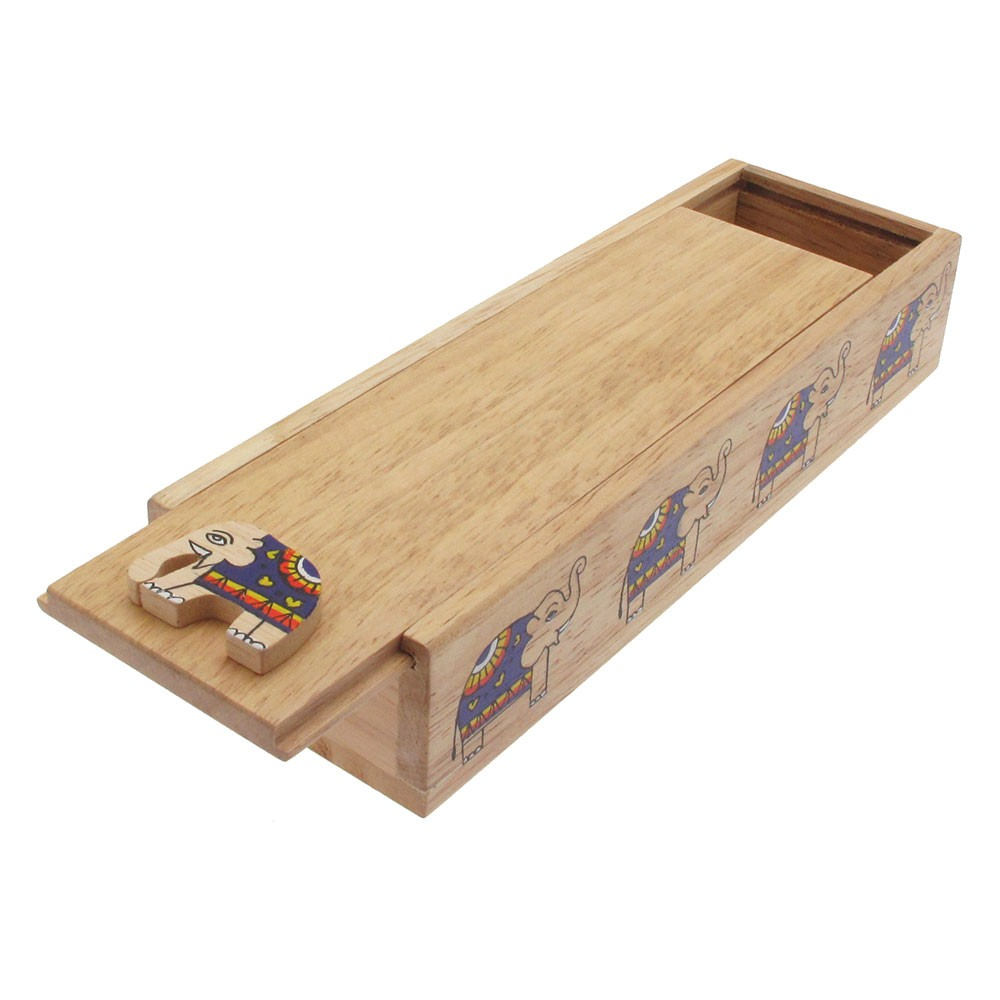 Demo
Write an article for your local newspaper arguing against school uniform
Familiarity with genre
Not writing an essay
Being interesting
Deploying metaphor
Barriers
Writing vividly
Making an impact
Using short & long sentences
Being accurate
Surprising the reader
Avoiding ‘and’ and ‘but’
Read like a writer
Lots of people these days have tattoos? Is this a good thing or something that should be discouraged?
How would you start? How would you grab the reader’s interest?
How does this writer write? What do you notice about how he expresses his opinion?
Tony Parsons, The Mirror, 23 June, 2012
✓            ✗
AS soon as the sun starts shining, I realise with a sinking heart that Britain is now a tattooed nation.Tattoos are everywhere. You see them on firm young flesh and on wobbly, middle-aged flab, as common now on the school run and in the supermarket queue as they are on some footballer or his wife.I feel like the last man left alive whose skin crawls at the sight of these crass daubings.I wish it were just a celebrity fad. But when the Military Wives had the Christmas No 1 with their haunting ­Wherever You Are, their soloist, Samantha Stevenson, had so many hearts and flowers tattooed across her chest that she resembled a box of Cadbury’s Roses.
Some people believe far-flung holiday destinations are a waste of money and damage the planet. Write an article saying what you think.
Jeremy Clarkson, Sunday Times
For your next holiday, why don’t you take all your money and put it on the fire? Then stand in a fridge for a week, beating your children with a baseball bat until their arms and legs break. And then, after you’ve eaten some melted cheese, dislocate your shoulder.If all of this appeals then you are probably one of the 1.3 million British people …
… who go on a skiing holiday at this time of year.
Write an article for your local newspaper arguing against school uniform
1 Read
2 Thin-slice techniques
3 Demonstrate with commentary
4 Practise & feedback
5 Write
Dependence






Independence
Familiarity with genre
Not writing an essay
Being interesting
Deploying metaphor
Barriers
Writing vividly
Making an impact
Using short & long sentences
Being accurate
Surprising the reader
Avoiding ‘and’ and ‘but’
Being interesting
Barriers
Write an article for your local newspaper arguing against school uniform
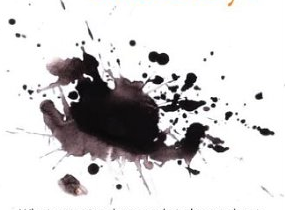 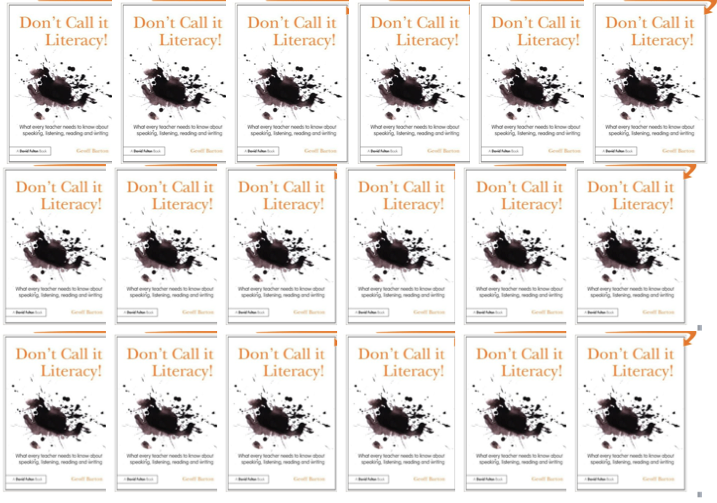 ‘Don’t
call
it
Literacy!’
Geoff Barton  www.geoffbarton.co.uk (presentation 117)  Twitter: @RealGeoffBarton